緊急事態措置区域除外後の取組状況
資料１ー６
営業時間短縮要請への協力状況確認（３/１５現在）
➤飲食店等に対する営業前の聞き取り及び夜間の見回りを実施
・緊急事態措置区域除外後（３/１～）
ステッカー登録数９3,８７８件
　　　〔うち飲食関係6５,０６８件〕
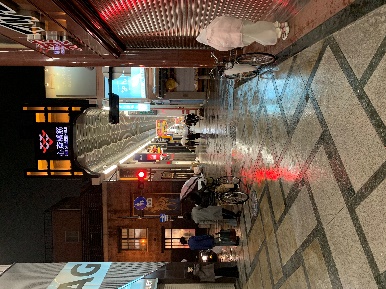 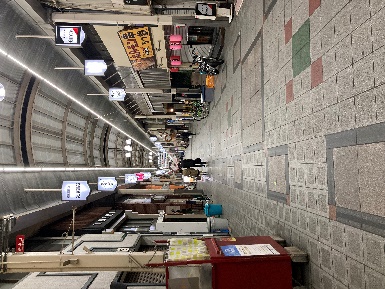 【中央区】心斎橋
【北区】天神橋
・緊急事態宣言中（1/１４～２/２８）
〔市町村による夜間見回り〕　
　　　　　　　　９8％が協力
　　（2３, ４９９/2４,0８５店舗）
※その他、街の外観を確認 ： 約２,400店舗のうち、概ね８～９割が協力
・緊急事態宣言前（11/27～1/13）